Processes
Slides adapted from: Randy Bryant of Carnegie Mellon University
Processes
Definition: A process is an instance of a running program.
One of the most profound ideas in computer science
Not the same as “program” or “processor”

Process provides each program with two key abstractions:
Logical control flow
Each program seems to have exclusive use of the CPU
Private virtual address space
Each program seems to have exclusive use of main memory

How are these illusions maintained?
Process executions interleaved (multitasking)
Address spaces managed by virtual memory system
What is a process?
A process is the OS's abstraction for execution
A process represents a single running application on the system
Process has three main components:
Address space
The memory that the process can access
Consists of various pieces: the program code, static variables, heap, stack, etc.
Processor state
The CPU registers associated with the running process
Includes general purpose registers, program counter, stack pointer, etc.
OS resources
Various OS state associated with the process
Examples: open files, network sockets, etc.
Process Address Space
Virtual memory of a process includes 
the code of the running program
the data of the running program (static variables and heap)‏
the  execution stack storing local variables and saved registers for each procedure call
0xFFFFFFFF
(Reserved for OS)‏
Stack
Stack 
pointer
Address
 space
Heap
Uninitialized vars
(BSS segment)‏
Initialized vars
(data segment)‏
Code
(text segment)‏
Program 
counter
0x00000000
Process Address Space
This is the process's own view of the address space 
physical memory may not be laid out this way at all.
The virtual memory system provides this illusion to each process.
0xFFFFFFFF
(Reserved for OS)‏
Stack
Stack 
pointer
Address
 space
Heap
Uninitialized vars
(BSS segment)‏
Initialized vars
(data segment)‏
Code
(text segment)‏
Program 
counter
0x00000000
Execution State (context) of a Process
Each process has an execution state (context)
Indicates what the process is currently doing
Running:
Process is currently using the CPU
Ready:
Currently waiting to be assigned to a CPU
That is, the process could be running, but another process is using the CPU
Waiting (or sleeping):
Process is waiting for an event
Such as completion of an I/O, a timer to go off, etc.
Why is this different than “ready” ?
As the process executes, it moves between these states
What state is the process in most of the time?
New
Ready
Waiting
Terminated
Running
Process State (Context) Transitions
What causes schedule and unschedule transitions?
create
I/O done
unschedule
schedule
kill or exit
I/O, page fault, etc.
Process Control Block
OS maintains a Process Control Block (PCB) for each process
The PCB is a big data structure with many fields:
Process ID
User ID
Execution state
ready, running, or waiting
Saved CPU state 
CPU registers saved the last time the process was suspended.
OS resources
Open files, network sockets, etc.
Memory management info
Scheduling priority
Give some processes higher priority than others
Accounting information
Total CPU time, memory usage, etc.
struct task_struct {/* these are hardcoded - don't touch */  
 volatile long        state;          /* -1 unrunnable, 0 runnable, >0 stopped */  
 long                 counter;  
 long                 priority;  
 unsigned long        signal;  
 unsigned long        blocked;   /* bitmap of masked signals */  
 unsigned long        flags;     /* per process flags, defined below */  
 int errno;  
 long                 debugreg[8];    /* Hardware debugging registers */  
 struct exec_domain   *exec_domain;
 /* various fields */  
 struct linux_binfmt  *binfmt;  
 struct task_struct   *next_task, *prev_task;  
 struct task_struct   *next_run,  *prev_run;  
 unsigned long        saved_kernel_stack;  
 unsigned long        kernel_stack_page;  
 int                  exit_code, exit_signal;
 /*…................ */
 int                  pid;
 struct wait_queue    *wait_chldexit;  
 unsigned short       uid,euid,suid,fsuid;  
 unsigned short       gid,egid,sgid,fsgid;  
 unsigned long        timeout, policy, rt_priority;
 /* file system info */  
 int                  link_count;  
 struct tty_struct    *tty;           /* NULL if no tty */
 /* ipc stuff */  
 struct sem_undo      *semundo;  
 struct sem_queue     *semsleeping;/* ldt for this task - used by Wine.  If NULL, default_ldt is used */ 
 /*…................ */
 struct desc_struct *ldt;/* tss for this task */  
 struct thread_struct tss;/* filesystem information */  
 struct fs_struct     *fs;/* open file information */  
 struct files_struct  *files;/* memory management info */  
 struct mm_struct     *mm;/* signal handlers */  
 struct signal_struct *sig;
/*…................ */
}
PCB in Linux
Each task_struct data structure describes a process or task in the system.
Context Switching
Processes are managed by a shared chunk of OS code called the kernel
Important: the kernel is not a separate process, but rather runs as part of some user process
Control flow passes from one process to another via a context switch
Process A
Process B
user code
context switch
kernel code
Time
user code
context switch
kernel code
user code
Context Switching in Linux
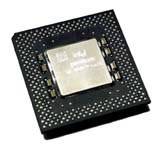 Process A
Process A is happily running along...
time
User
Kernel
Timer interrupt 
handler
Context Switching in Linux
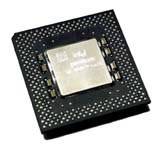 Process A
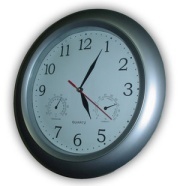 1) Timer interrupt fires
2) PC saved on stack
time
User
Kernel
4) Call  schedule() routine
Scheduler
Context Switching in Linux
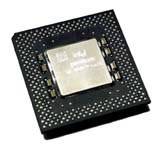 Process A
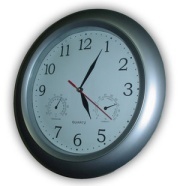 1) Timer interrupt fires

2) PC saved on stack
Timer interrupt 
handler
3) Rest of CPU statesaved in PCB
time
Process B
7) Return from interrupt
handler – process CPU
state restored
User
Kernel
Timer interrupthandler
6) Resume Process B
(suspended within
timer interrupt handler!)‏
Context Switching in Linux
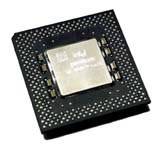 Process A
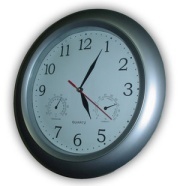 1) Timer interrupt fires

2) PC saved on stack
Timer interrupt 
handler
3) Rest of CPU statesaved in PCB
4) Call  schedule() routine
Scheduler
5) Decide next 
process to run
time
Context Switch Overhead
Context switches are not cheap
Generally have a lot of CPU state to save and restore
Also must update various flags in the PCB
Picking the next process to run – scheduling – is also expensive
Context switch overhead in Linux 
About 5-7 usec 
This is equivalent to about 10,000 CPU cycles!
PID 4277
State: Ready
PID 4391
State: Ready
PC
PC
Registers
Registers
PID 4923
State: Waiting
PID 4110
State: Waiting
PID 4002
State: Waiting
PC
PC
PC
Registers
Registers
Registers
State Queues
The OS maintains a set of state queues for each process state
Separate queues for ready and waiting states
Generally separate queues for each kind of waiting process
One queue for processes waiting for disk I/O, another for network I/O, etc.
Ready queue
Disk I/O queue
PID 4277
State: Ready
PID 4391
State: Ready
PID 4923
State: Ready
PC
PC
PC
Registers
Registers
Registers
PID 4923
State: Waiting
PID 4110
State: Waiting
PID 4002
State: Waiting
PC
PC
PC
Registers
Registers
Registers
State Queue Transitions
PCBs move between these queues as their state changes
When scheduling a process, pop the head off of the ready queue
When I/O has completed, move PCB from waiting queue to ready queue
Ready queue
Disk I/O queue
Disk I/O completes
Concurrent Processes
Each process is a logical control flow. 
Two processes run concurrently (are concurrent) if their flows overlap in time
Otherwise, they are sequential
Examples (running on single core):
Concurrent: A & B, A & C
Sequential: B & C
Process A
Process B
Process C
Time
User View of Concurrent Processes
Control flows for concurrent processes are physically disjoint in time

However, we can think of concurrent processes as running in parallel with each other
Process A
Process B
Process C
Time
Creating Processes
Parent process creates a new running child process by calling fork

int fork(void)
Returns 0 to the child process, child’s PID to parent process
Child is almost identical to parent:
Child get an identical (but separate) copy of the parent’s virtual address space.
Child gets identical copies of the parent’s open file descriptors
Child has a different PID than the parent

fork is interesting (and often confusing) because it is called once but returns twice
https://www.cdn.geeksforgeeks.org/fork-system-call/
fork Example
Call once, return twice
Concurrent execution
Can’t predict execution order of parent and child
int main(int argc, char** argv)
{
    pid_t pid;
    int x = 1;

    pid = fork(); 
    if (pid == 0) {  /* Child */
        printf("child : x=%d\n", ++x); 
	return 0;
    }

    /* Parent */
    printf("parent: x=%d\n", --x); 
    return 0;
}
fork.c
linux> ./fork
parent: x=0
child : x=2
linux> ./fork
child : x=2
parent: x=0
linux> ./fork
parent: x=0
child : x=2
linux> ./fork
parent: x=0
child : x=2
fork Example
int main(int argc, char** argv)
{
    pid_t pid;
    int x = 1;

    pid = fork(); 
    if (pid == 0) {  /* Child */
        printf("child : x=%d\n", ++x);
        printf("child : x=%d\n", ++x);        
        return 0;
    }

    /* Parent */
    printf("parent: x=%d\n", --x);
    printf("parent: x=%d\n", --x); 
    return 0;
}
Call once, return twice
Concurrent execution
Can’t predict execution order of parent and child
Duplicate but separate address space
x has a value of 1 when fork returns in parent and child
Subsequent changes to x are independent
fork.c
linux> ./fork
parent: x=0
child : x=2
parent: x=-1
child : x=3
linux> ./fork
parent: x=0
child : x=2
fork Example
int main(int argc, char** argv)
{
    pid_t pid;
    int x = 1;

    pid = fork(); 
    if (pid == 0) {  /* Child */
        printf("child : x=%d\n", ++x);
   /* printf("child : x=%d\n", ++x); */       
        return 0;
    }

    /* Parent */
    printf("parent: x=%d\n", --x);
    printf("parent: x=%d\n", --x); 
    return 0;
}
Call once, return twice
Concurrent execution
Can’t predict execution order of parent and child
Duplicate but separate address space
x has a value of 1 when fork returns in parent and child
Subsequent changes to x are independent
Shared open files
stdout is the same in both parent and child
fork.c
linux> ./fork
parent: x=0
child : x=2
Modeling fork with Process Graphs
A process graph is a useful tool for capturing the partial ordering of statements in a concurrent program:
Each vertex is the execution of a statement
a -> b means a happens before b
Edges can be labeled with current value of variables
printf vertices can be labeled with output
Each graph begins with a vertex with no in-edges 
Any topological sort of the graph corresponds to a feasible total ordering. 
Total ordering of vertices where all edges point from left to right
Process Graph Example
int main(int argc, char** argv)
{
    pid_t pid;
    int x = 1;

    pid = fork(); 
    if (pid == 0) {  /* Child */
        printf("child : x=%d\n", ++x); 
	return 0;
    }

    /* Parent */
    printf("parent: x=%d\n", --x); 
    return 0;
}
child: x=2
Child
printf
exit
parent: x=0
x==1
Parent
exit
main
fork
printf
fork.c
Interpreting Process Graphs
Original graph:




Relabeled graph:
child: x=2
printf
exit
e
f
Feasible total ordering:
parent: x=0
x==1
exit
main
fork
printf
a
b
c
d
a
b
e
c
f
d
Infeasible total ordering:
a
b
f
c
e
d
fork Example: Two consecutive forks
void fork2()
{
    printf("L0\n");
    fork();
    printf("L1\n");
    fork();
    printf("Bye\n");
}
Bye
forks.c
printf
Bye
L1
Feasible output:
L0
L1
Bye
Bye
L1
Bye
Bye
Infeasible output:
L0
Bye
L1
Bye
L1
Bye
Bye
printf
fork
printf
Bye
printf
Bye
L1
L0
printf
fork
printf
printf
fork
[Speaker Notes: Run ./forks 2

(Similarly for other examples)]
fork Example: Nested forks in parent
void fork4()
{
    printf("L0\n");
    if (fork() != 0) {
        printf("L1\n");
        if (fork() != 0) {
            printf("L2\n");
	}
    }
    printf("Bye\n");
}
Feasible output:
L0
L1
Bye
Bye
L2
Bye
Infeasible output:
L0
Bye
L1
Bye
Bye
L2
forks.c
Bye
Bye
printf
printf
L0
L1
L2
Bye
printf
printf
fork
printf
printf
fork
fork Example: Nested forks in children
L2
Bye
void fork5()
{
    printf("L0\n");
    if (fork() == 0) {
        printf("L1\n");
        if (fork() == 0) {
            printf("L2\n");
        }
    }
    printf("Bye\n");
}
printf
printf
Bye
L1
printf
fork
printf
L0
Bye
printf
printf
fork
Feasible output:
L0
Bye
L1
L2
Bye
Bye
Infeasible output:
L0
Bye
L1
Bye
Bye
L2
forks.c
Why have fork() at all?
Why make a copy of the parent process?
Don't you usually want to start a new program instead?
Where might “cloning” the parent be useful?
Web server – make a copy for each incoming connection
Parallel processing – set up initial state, fork off multiple copies to do work
UNIX philosophy: System calls should be minimal.
Don't overload system calls with extra functionality if it is not always needed.
Better to provide a flexible set of simple primitives and let programmers combine them in useful ways.
What if fork’ing gets out of control?
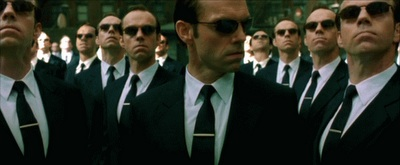 void forkbomb() {
   while (1)
   	fork();
}
Memory concerns
OS aggressively tries to share memory between processes.
Especially processes that are fork()'d copies of each other
Copies of a parent process do not actually get a private copy of the address space...
... though that is the illusion that each process gets.
Instead, they share the same physical memory, until one of them makes a change.
The virtual memory system is behind these tricks.
We will discuss this in much detail later in the course
Terminating Processes
Process becomes terminated for one of three reasons:
Receiving a signal whose default action is to terminate (more later)
Returning from the main routine
Calling the exit function
void exit(int status)
Terminates with an exit status of status
Convention: normal return status is 0, nonzero on error
Another way to explicitly set the exit status is to return an integer value from the main routine

exit is called once but never returns.
atexit() registers functions to be executed upon exit
void cleanup(void) {
   printf("cleaning up\n");
}

void fork() {
   atexit(cleanup);
   fork();
   exit(0);
}
Reaping Child Processes
Idea
When process terminates, it still consumes system resources
Examples: Exit status, various OS tables
Called a “zombie”
Living corpse, half alive and half dead
Reaping
Performed by parent on terminated child (using wait or waitpid)
Parent is given exit status information
Kernel then deletes zombie child process
What if parent doesn’t reap?
If any parent terminates without reaping a child, then the orphaned child will be reaped by init process (pid == 1)
So, only need explicit reaping in long-running processes
e.g., shells and servers
void fork7() {
    if (fork() == 0) {
        /* Child */
        printf("Terminating Child, PID = %d\n", getpid());
        exit(0);
    } else {
        printf("Running Parent, PID = %d\n", getpid());
        while (1)
            ; /* Infinite loop */
    }
}
ZombieExample
linux> ./forks 7 &
[1] 6639
Running Parent, PID = 6639
Terminating Child, PID = 6640
linux> ps
  PID TTY          TIME CMD
 6585 ttyp9    00:00:00 tcsh
 6639 ttyp9    00:00:03 forks
 6640 ttyp9    00:00:00 forks <defunct>
 6641 ttyp9    00:00:00 ps
linux> ./forks 7 &
[1] 6639
Running Parent, PID = 6639
Terminating Child, PID = 6640
linux> ./forks 7 &
[1] 6639
Running Parent, PID = 6639
Terminating Child, PID = 6640
linux> ps
  PID TTY          TIME CMD
 6585 ttyp9    00:00:00 tcsh
 6639 ttyp9    00:00:03 forks
 6640 ttyp9    00:00:00 forks <defunct>
 6641 ttyp9    00:00:00 ps
linux> kill 6639
[1]    Terminated
linux> ps
  PID TTY          TIME CMD
 6585 ttyp9    00:00:00 tcsh
 6642 ttyp9    00:00:00 ps
forks.c
ps shows child process as “defunct” (i.e., a zombie)

Killing parent allows child to be reaped by init
void fork8()
{
    if (fork() == 0) {
        /* Child */
        printf("Running Child, PID = %d\n",
               getpid());
        while (1)
            ; /* Infinite loop */
    } else {
        printf("Terminating Parent, PID = %d\n",
               getpid());
        exit(0);
    }
}
Non-terminatingChild Example
forks.c
linux> ./forks 8
Terminating Parent, PID = 6675
Running Child, PID = 6676
linux> ./forks 8
Terminating Parent, PID = 6675
Running Child, PID = 6676
linux> ps
  PID TTY          TIME CMD
 6585 ttyp9    00:00:00 tcsh
 6676 ttyp9    00:00:06 forks
 6677 ttyp9    00:00:00 ps
linux> ./forks 8
Terminating Parent, PID = 6675
Running Child, PID = 6676
linux> ps
  PID TTY          TIME CMD
 6585 ttyp9    00:00:00 tcsh
 6676 ttyp9    00:00:06 forks
 6677 ttyp9    00:00:00 ps
linux> kill 6676
linux> ps
  PID TTY          TIME CMD
 6585 ttyp9    00:00:00 tcsh
 6678 ttyp9    00:00:00 ps
Child process still active even though parent has terminated

Must kill child explicitly, or else will keep running indefinitely
wait: Synchronizing with Children
Parent reaps a child by calling the wait function

int wait(int *child_status)
Suspends current process until one of its children terminates
Parent Process
Kernel code
Exception
And, potentially other user processes, including a child of parent
syscall
…
Returns
wait: Synchronizing with Children
Parent reaps a child by calling the wait function

int wait(int *child_status)
Suspends current process until one of its children terminates
Return value is the pid of the child process that terminated
If child_status != NULL, then the integer it points to will be set to  a value that indicates reason the child terminated and the exit status:
Checked using macros defined in wait.h
WIFEXITED, WEXITSTATUS, WIFSIGNALED, WTERMSIG, WIFSTOPPED, WSTOPSIG, WIFCONTINUED
See man pages for details
Process completion status
int WIFEXITED (int status)
returns a nonzero value if the child process terminated normally with exit or _exit.
int WEXITSTATUS (int status)
If WIFEXITED is true of status, this macro returns the low-order 8 bits of the exit status value from the child process.
int WIFSIGNALED (int status)
returns a nonzero value if the child process terminated because it received a signal that was not handled
int WTERMSIG (int status)
If WIFSIGNALED is true of status, this macro returns the signal number of the signal that terminated the child process.
int WCOREDUMP (int status) 
Returns a nonzero value if the child process terminated and produced a core dump.
int WIFSTOPPED (int status) 
returns a nonzero value if the child process is stopped. 
int WSTOPSIG (int status) 
If WIFSTOPPED is true of status, this macro returns the signal number of the signal that caused the child process to stop.
http://www.gnu.org/software/libc/manual/html_node/Process-Completion-Status.html
wait: Synchronizing with Children
void fork9() {
    int child_status;

    if (fork() == 0) {
        printf("HC: hello from child\n");
	exit(0);
    } else {
        printf("HP: hello from parent\n");
        wait(&child_status);
        printf("CT: child has terminated\n");
    }
    printf("Bye\n");
}
forks.c
HC
exit
printf
Feasible output:
HC
HP
CT
Bye
Feasible output(s):
HC	HP 
HP	HC 
CT	CT 
Bye	Bye
Infeasible output:
HP
CT
Bye
HC
CT
Bye
HP
printf
wait
printf
fork
Another wait Example
If multiple children completed, will take in arbitrary order
Can use macros WIFEXITED and WEXITSTATUS to get information about exit status
void fork10() {
    pid_t pid[N];
    int i, child_status;

    for (i = 0; i < N; i++)
        if ((pid[i] = fork()) == 0) {
            exit(100+i); /* Child */
        }
    for (i = 0; i < N; i++) { /* Parent */
        pid_t wpid = wait(&child_status);
        if (WIFEXITED(child_status))
            printf("Child %d terminated with exit status %d\n",
                   wpid, WEXITSTATUS(child_status));
        else
            printf("Child %d terminate abnormally\n", wpid);
    }
}
forks.c
[Speaker Notes: Will consistently terminate in order, even with random delays.

But, can turn off delays on parent with

setenv PARENT 0

Then see variations in termination order]
waitpid: Waiting for a Specific Process
pid_t waitpid(pid_t pid, int *status, int options)
Suspends current process until specific process terminates
Various options (see man page)
void fork11() {
    pid_t pid[N];
    int i;
    int child_status;

    for (i = 0; i < N; i++)
        if ((pid[i] = fork()) == 0)
            exit(100+i); /* Child */
    for (i = N-1; i >= 0; i--) {
        pid_t wpid = waitpid(pid[i], &child_status, 0);
        if (WIFEXITED(child_status))
            printf("Child %d terminated with exit status %d\n",
                   wpid, WEXITSTATUS(child_status));
        else
            printf("Child %d terminate abnormally\n", wpid);
    }
}
forks.c
[Speaker Notes: Will always terminate in reverse order]
execve: Loading and Running Programs
int execve(char *filename, char *argv[], char *envp[])
Loads and runs in the current process:
Executable  file filename
Can be object file or script file beginning with #!interpreter          (e.g., #!/bin/bash)
…with argument list argv
By convention argv[0]==filename
…and  environment variable list envp
“name=value” strings (e.g., USER=droh)
getenv, putenv, printenv
Overwrites code, data, and stack
Retains PID, open files and signal context
Called once and never returns
…except if there is an error
fork() and execve()
execve() does not fork a new process!
Rather, it replaces the address space and CPU state of the current process
Loads the new address space from the executable file and starts it from main()‏
So, to start a new program, use fork() followed by execve()‏
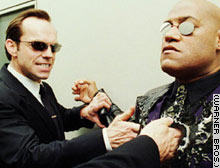 execl and exec Family
int execl(char *path, char *arg0, char *arg1, …, 0)
Loads and runs executable at path with args arg0, arg1, …
path is the complete path of an executable object file
By convention, arg0 is the name of the executable object file
“Real” arguments to the program start with arg1, etc.
List of args is terminated by a (char *)0 argument
Environment taken from char **environ, which points to an array of “name=value” strings:
USER=ganger
LOGNAME=ganger
HOME=/afs/cs.cmu.edu/user/ganger
Returns -1 if error, otherwise doesn’t return!
Family of functions includes execv, execve (base function), execvp, execl, execle, and execlp
exec: Using fork followed by exec
int main(int argc, char **argv) {
int rv;
if (fork()) {   /* Parent process */
    wait(&rv);
} else {       /* Child process */
    char *newargs[3];
    printf(“Hello, I am the child process.\n”);
    newargs[0] = “/bin/echo”;   /* Convention! Not required!! */
    newargs[1] = “some random string”;
    newargs[2] = NULL;          /* Indicate end of args array */
    if (execv(“/bin/echo”, newargs)) {
        printf(“warning: execve returned an error.\n”); exit(-1);
    }
    printf(“Child process should never get here\n”);
    exit(42);
}
}
exec() function family
The suffix’s determine the arguments
l : arguments are passed as a list of strings to the main()
v : arguments are passed as an array of strings to the main()
p : path/s to search for the new running program
e : the environment can be specified by the caller
One can mix them with different combinations
int execl(const char *path, const char *arg, ...);
int execlp(const char *file, const char *arg, ...);
int execle(const char *path, const char *arg, ..., char * const envp[]);
int execv(const char *path, char *const argv[]);
int execve(const char *path, char *const argv[], char *const envp[]);
int execvp(const char *file, char *const argv[]);
int execvpe(const char *file, char *const argv[], char *const envp[]);
The initial argument is always the name of a file to be executed.
Environment variables
An environment variable is a dynamic-named value that can affect the way running processes will behave on a computer.
They are part of the environment in which a process runs. For example, 
a running process can query the value of the TEMP environment variable to discover a suitable location to store temporary files, 
or the HOME or USERPROFILE variable to find the directory structure owned by the user running the process

In Unix, use printenv in your shell to get the full list.
https://en.wikipedia.org/wiki/Environment_variable
Linux Process Hierarchy
[0]
init [1]
…
…
…
Daemon
e.g. httpd
Login shell
Login shell
Child
Child
Child
Grandchild
Grandchild
Note: you can view the hierarchy using the Linux pstree command
[Speaker Notes: Run pstree command.]
Summary
Process
is an instance of program in execution 
At any given time, a system has multiple active processes
Only one can execute at a time, though
Each process appears to have total control of processor + private memory space
Spawning processes
Call to fork
One call, two returns
Process completion
Call exit
One call, no return
Reaping and waiting for Processes
Call wait or waitpid
Loading and running Programs
Call execl (or variant)
One call, (normally) no return